2020 REBUILD- Status update
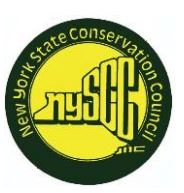 Campaigns for the Future of NYSCC
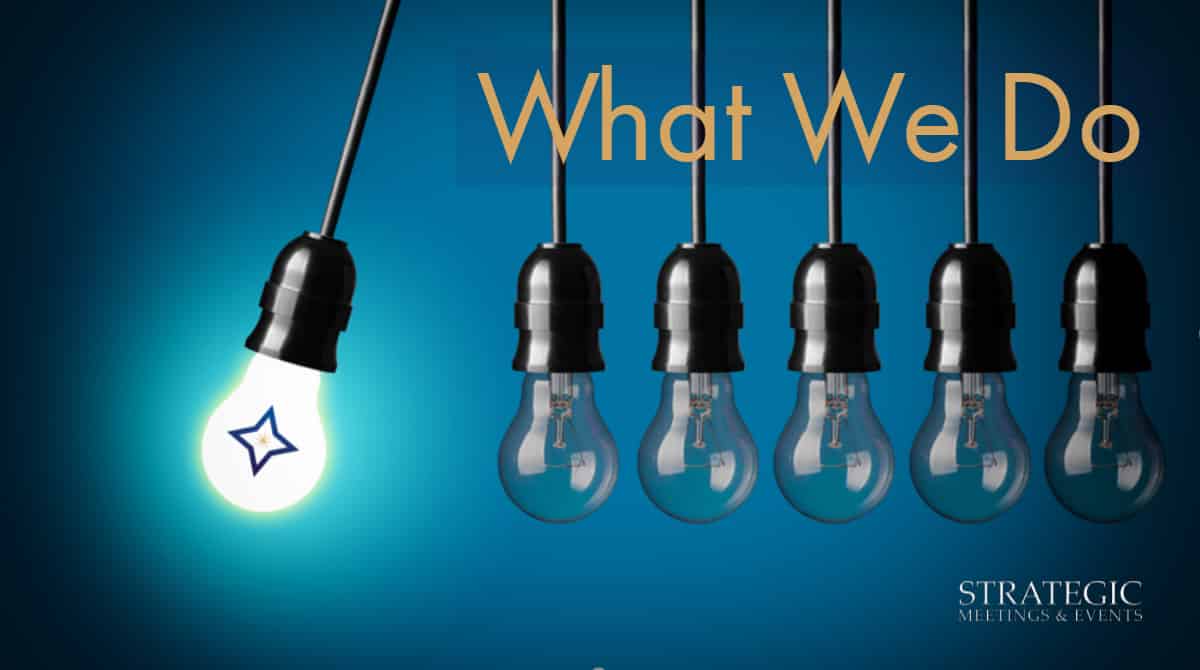 We aid in the formulation and establishment of sound policies and practices designed to conserve, protect, restore and perpetuate forests, wildlife and scenic and recreational areas with especial regard to the state of New York, to the general end that the present and succeeding generations may continue to enjoy and to use these great natural resources.
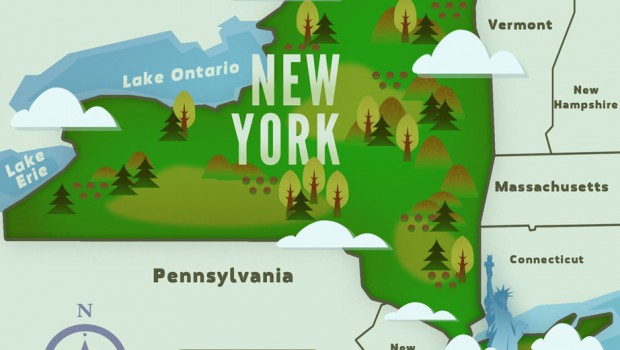 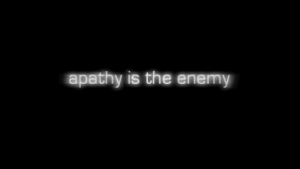 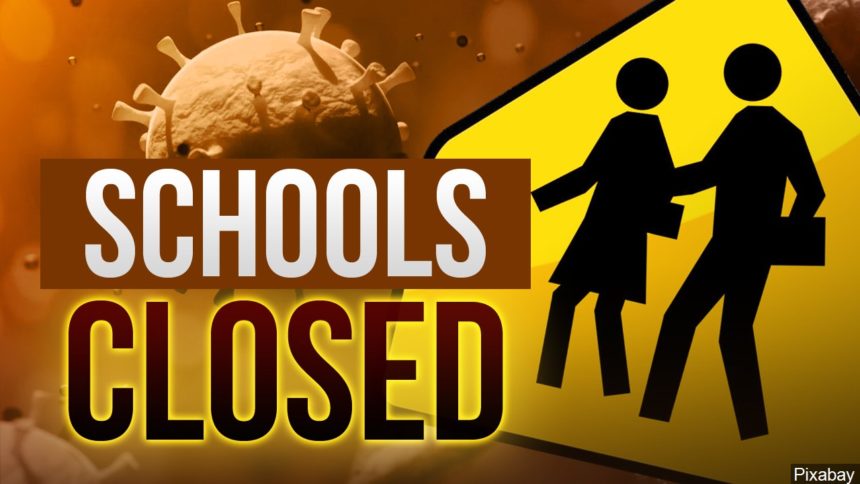 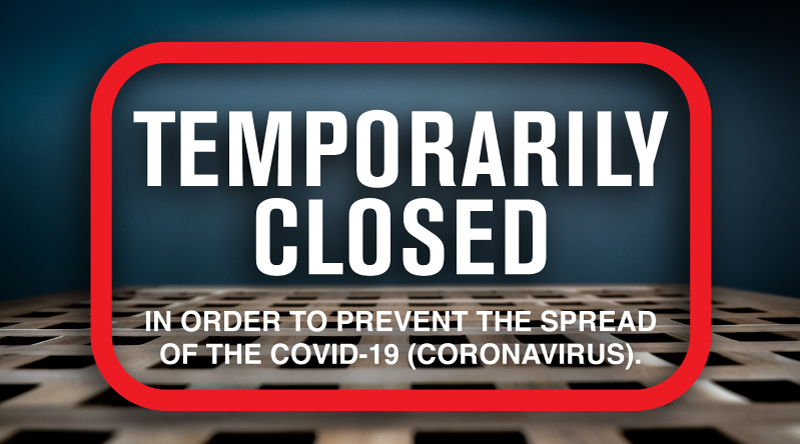 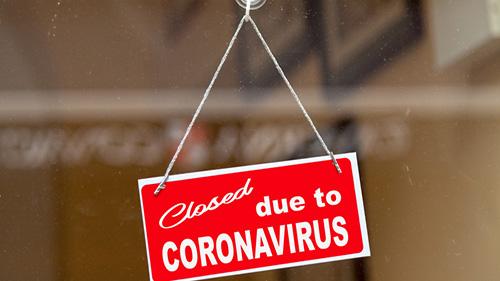 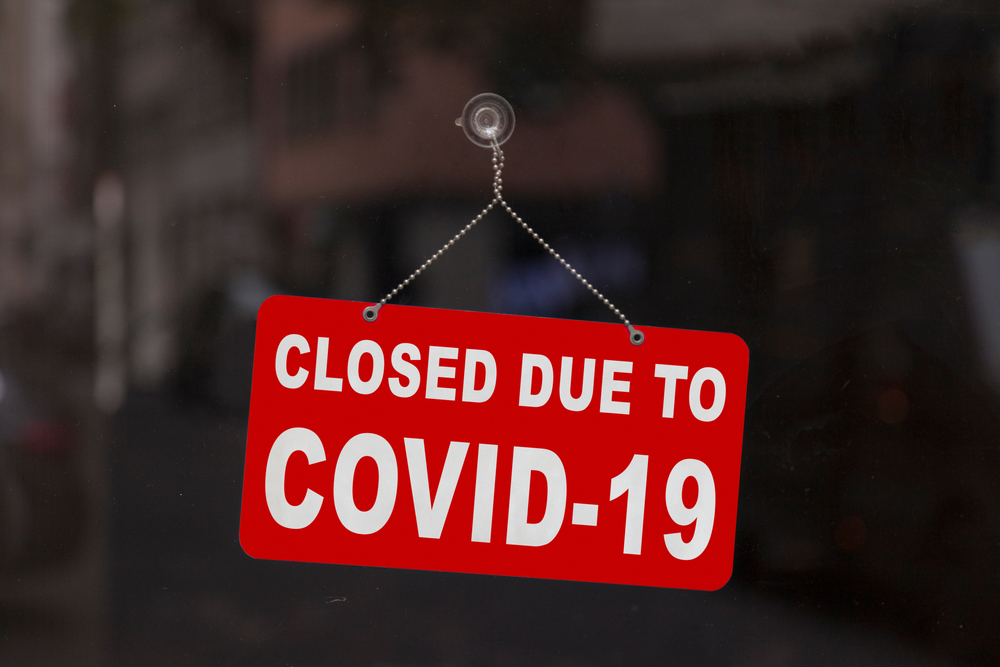 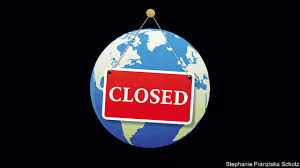 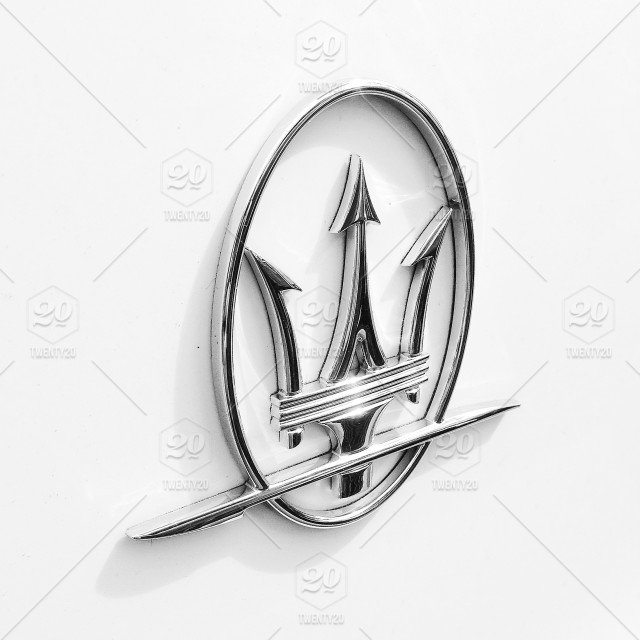 Three Pronged Attack
AWARENESS/EDUCATION Campaign – THREE P’s

Our Process - Develop Infographic for use in social media, website, presentations at Regional Organizations and County Federations, and fundraising efforts
Our Productivity - Produce an Infomercial/video including historical origins and great victories of NYSCC from beginning to today
Our Participation – Redesign recruitment and retention approach, to include more opportunities and venues for information sharing, technologies for interaction, and recognition and reward for participants.
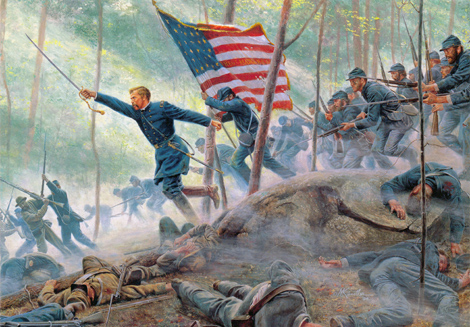 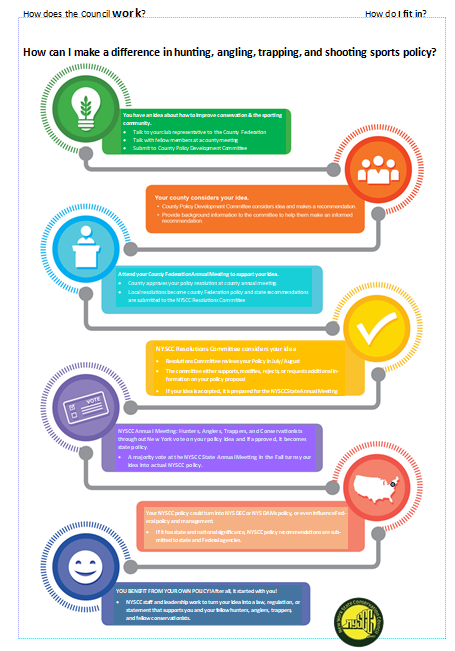 FUNDRAISING Campaign – FUN = FUNDS

Annual fundraising cycle that locks in participation

Revise Buck-a-Member to become a series of contests for membership recruitment
Prizes awarded for individual sportsmen’s club with most new individual members each year
Prizes awarded for County Federations and Regional Councils for highest levels of funds raised in fundraisers of their choosing

Fundraising Cycle concludes each year at a NYSCC State Shoot
Held at a club, conduct events such as sporting clays, 5 stand, rifle, handgun – prizes for participants
Solicit station sponsors and donors for prizes
Synchronize annual meeting and awards banquet with this shoot (last weekend in Aug?)

Conduct high-end, multi-gun gun raffle on-line and across state, also drawn at state shoot
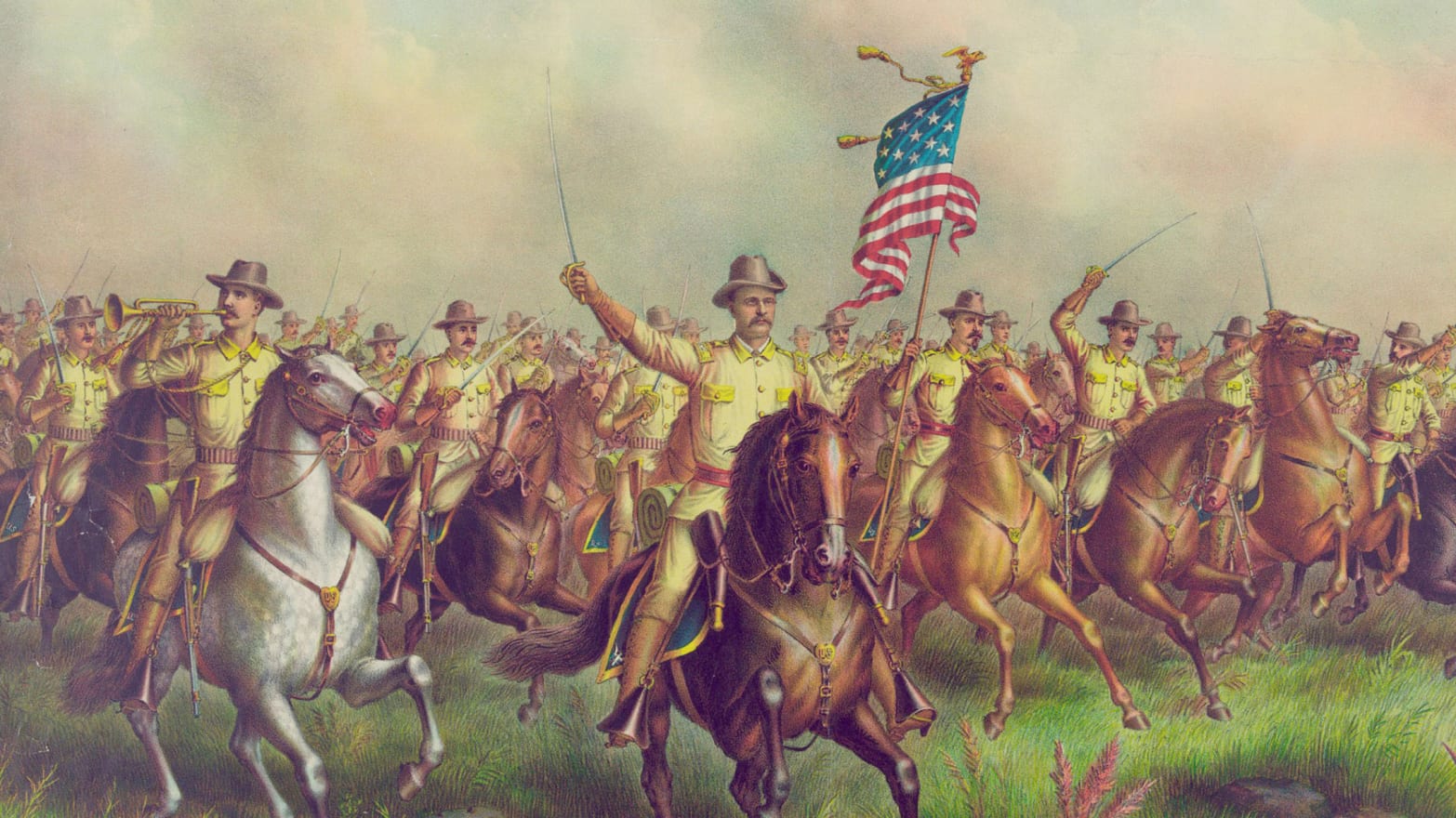 BUSINESS EFFICIENCY Campaign – Leverage technology to do more with less

Work with office staff to itemize areas needing streamlined, new technologies needed, new tools required
Modernize GrassRoots News – color, redesign, more images, less text
Enhance and improve website – more than information – a TOOL FOR AUDIENCE to engage in our  mission
Bill tracking software, and “mail your legislator” software to automate actions
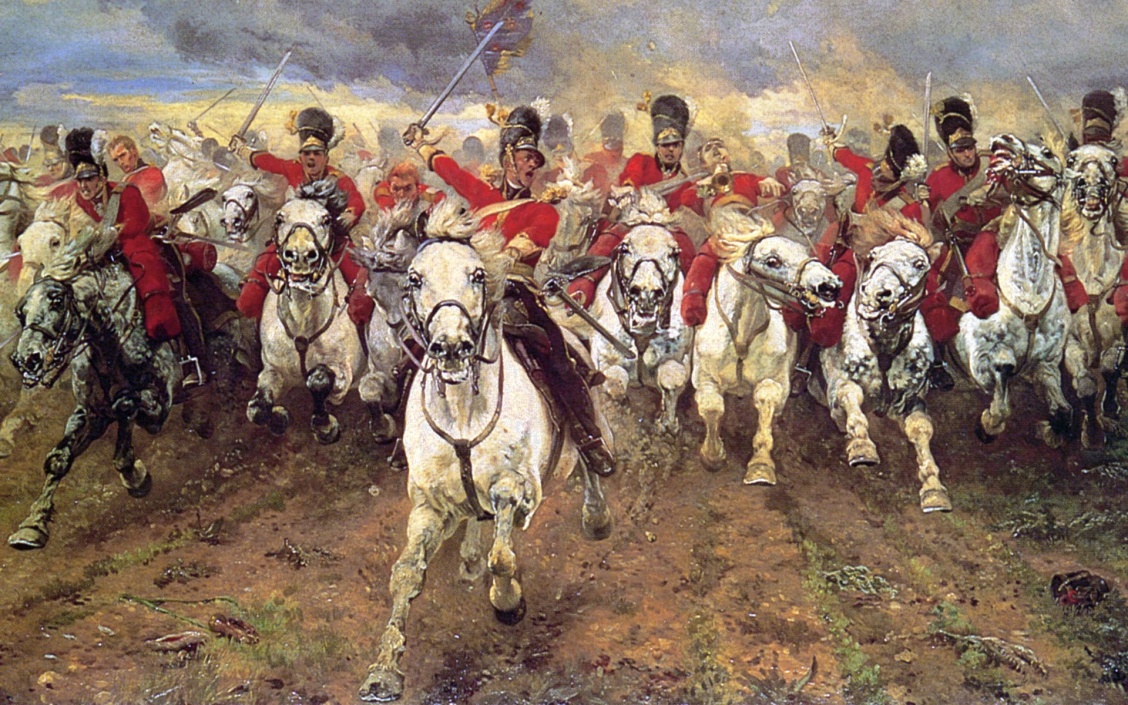 We are gaining on it!
New website!
New Social media!
Improved article quality of GrassRoots News!
New infographic!
New legislative bill tracking technologies!
New partners & relationships!
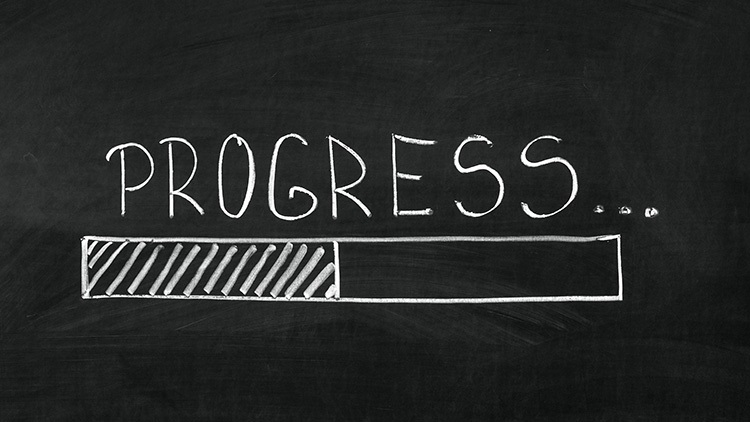